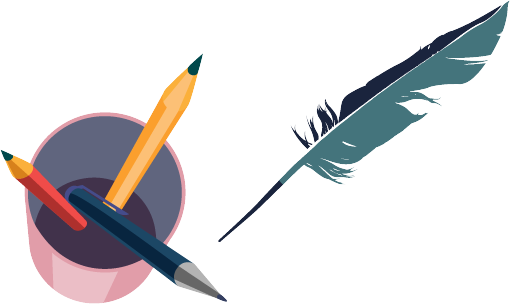 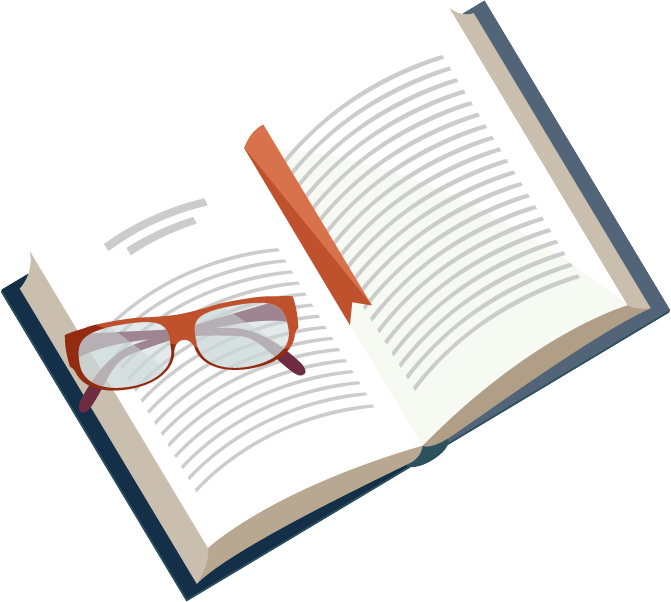 读书分享幼儿知识竞赛
PPT模板
汇报人：xiazaii
汇报时间：XX年 XX月
目 录
1
请在此处输入您的文本
2
请在此处输入您的文本
3
请在此处输入您的文本
4
请在此处输入您的文本
过渡页
01
添加文字
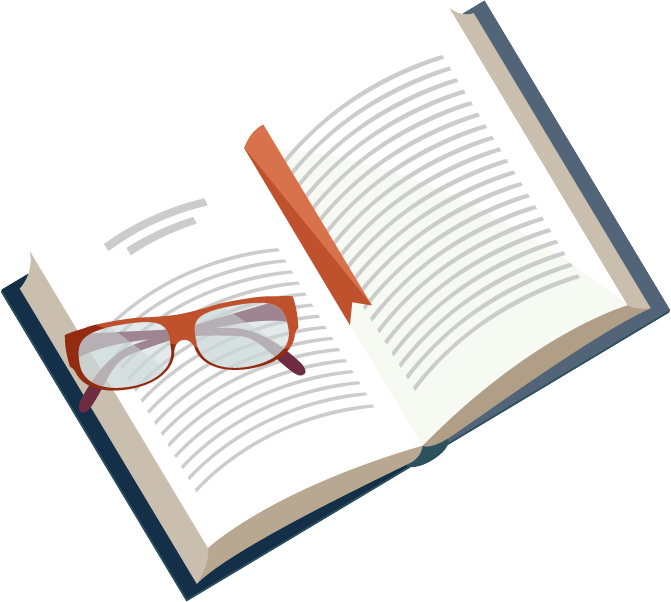 添加文字
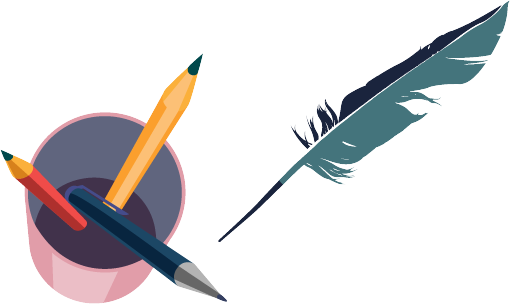 01
请在此处输入您的小标题
请在此处输入您的文字，或者复制您的文字粘贴到此处，并且在粘贴后选择“仅文字”。
02
请在此处输入您的小标题
请在此处输入您的文字，或者复制您的文字粘贴到此处，并且在粘贴后选择“仅文字”。
03
请在此处输入您的小标题
请在此处输入您的文字，或者复制您的文字粘贴到此处，并且在粘贴后选择“仅文字”。
04
请在此处输入您的小标题
请在此处输入您的文字，或者复制您的文字粘贴到此处，并且在粘贴后选择“仅文字”。
1
2
3
4
请在此处输入您的文本，或者将您的文本粘贴到此处。请在此处输入您的
请在此处输入您的文本，或者将您的文本粘贴到此处。请在此处输入您的
请在此处输入您的文本，或者将您的文本粘贴到此处。请在此处输入您的
请在此处输入您的文本，或者将您的文本粘贴到此处。请在此处输入您的
文本内容
文本内容
文本内容
文本内容
标题内容
标题内容
标题内容
标题内容
请在此处输入您的文本，或者将您的文本粘贴到此处。
请在此处输入您的文本，或者将您的文本粘贴到此处。
请在此处输入您的文本，或者将您的文本粘贴到此处。
请在此处输入您的文本，或者将您的文本粘贴到此处。
文本内容
请在此处输入您的文字，或者复制您的文字粘贴到此处。
文本内容
请在此处输入您的文字，或者复制您的文字粘贴到此处。
请在此处输入您的文字，或者复制您的文字粘贴到此处。
文本内容
请在此处输入您的文字，或者复制您的文字粘贴到此处。
文本内容
点击添加小标题
A
请在此处输入您的文本，或者将您的文本粘贴到此处。
B
点击添加小标题
请在此处输入您的文本，或者将您的文本粘贴到此处。
C
点击添加小标题
请在此处输入您的文本，或者将您的文本粘贴到此处。
过渡页
02
添加文字
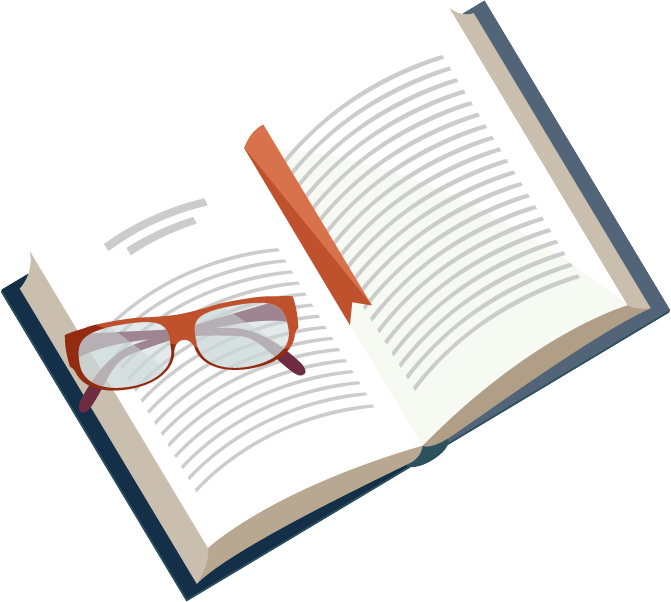 添加文字
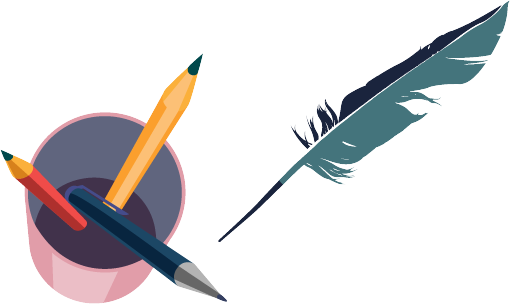 标题
标题
请在此处输入您的文本，或者将您的文本粘贴到此处。
请在此处输入您的文本，或者将您的文本粘贴到此处。
请在此处输入您的文本，或者将您的文本粘贴到此处。
请在此处输入您的文本，或者将您的文本粘贴到此处。
标题
标题
文本内容
文本内容
文本内容
此处输入文本此处入文本此处输入文本此处输入文本此处输入文本此处输入文本此处输入文本此处输入文本此处输入文本
此处输入文本此处入文本此处输入文本此处输入文本此处输入文本此处输入文本此处输入文本此处输入文本此处输入文本
此处输入文本此处入文本此处输入文本此处输入文本此处输入文本此处输入文本此处输入文本此处输入文本此处输入文本
01
02
请在此处输入您的文本
请在此处输入您的文本
请在此处输入您的文本
请在此处输入您的文本
03
04
请在此处输入您的文本
请在此处输入您的文本
05
请在此处输入您的文本
请在此处输入您的文本
请在此处输入您的文本
请在此处输入您的文本
[Speaker Notes: 模板来自 http://docer.mysoeasy.com/]
此处输入文本此处入文本此处输入文本此处输入文
此处输入文本此处入文本此处输入文本此处输入文
04
03
02
01
此处输入文本此处入文本此处输入文本此处输入文
此处输入文本此处入文本此处输入文本此处输入文
1
请在此处输入您的文本，或者将您的文本粘贴到此处。
2
请在此处输入您的文本，或者将您的文本粘贴到此处。
3
请在此处输入您的文本，或者将您的文本粘贴到此处。
4
请在此处输入您的文本，或者将您的文本粘贴到此处。
过渡页
03
添加文字
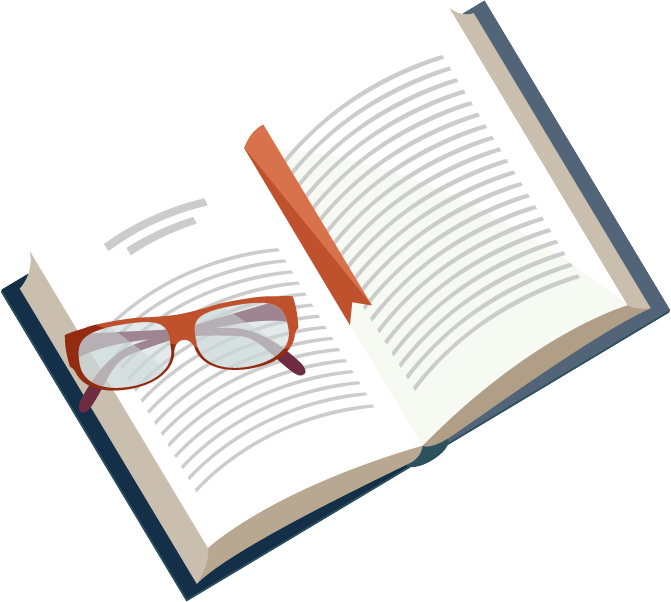 添加文字
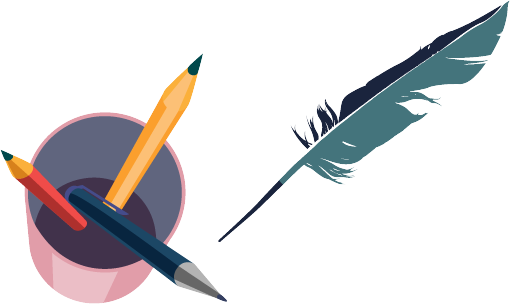 请在此处输入您的文本，或者复制您的文本粘贴到此处请在此处输入您的文本，或者复制您的文本粘贴到此处
请在此处输入您的文本，或者复制您的文本粘贴到此处请在此处输入您的文本，或者复制您的文本粘贴到此处
请在此处输入您的标题
请在此处输入您的标题
请在此处输入您的标题
请在此处输入您的文本，或者复制您的文本粘贴到此处。请在此处输入您的文本，或者复制您的文本粘贴到此处。
请在此处输入您的文本，或者复制您的文本粘贴到此处。请在此处输入您的文本，或者复制您的文本粘贴到此处。
文本内容
文本内容
文本内容
文本内容
添加内容
添加内容
此处输入文本此处入文本此处输入文本此处输入文本此处输入文本此处输入
此处输入文本此处入文本此处输入文本此处输入文本此处输入文本此处输入
文本
添加内容
添加内容
此处输入文本此处入文本此处输入文本此处输入文本此处输入文本此处输入
此处输入文本此处入文本此处输入文本此处输入文本此处输入文本此处输入
点击添加
请在此处输入您的文本，或者将您的文本粘贴到此处。请在此处输入您的请在此处输入您的文本，或者将您的文本粘贴到此处。请在此处
点击添加
请在此处输入您的文本，或者将您的文本粘贴到此处。请在此处输入您的请在此处输入您的文本，或者将您的文本粘贴到此处。请在此处
请在此处输入您的文本
A
请在此处输入您的文本
B
请在此处输入您的文本
C
请在此处输入您的文本
D
过渡页
04
添加文字
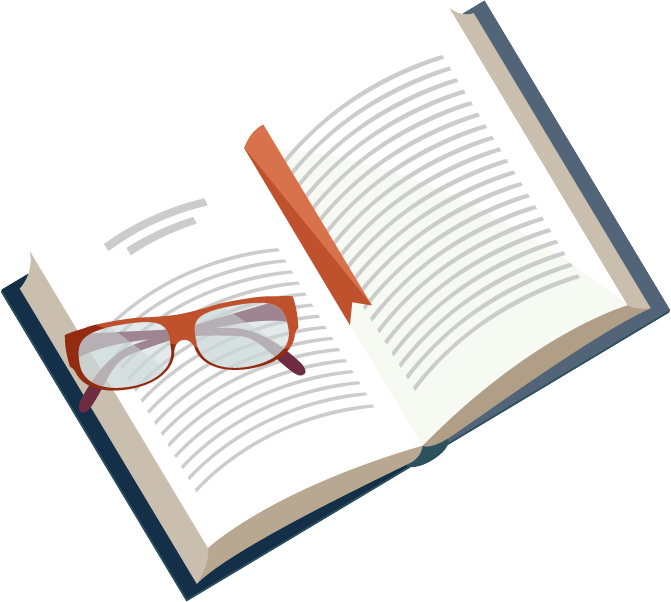 添加文字
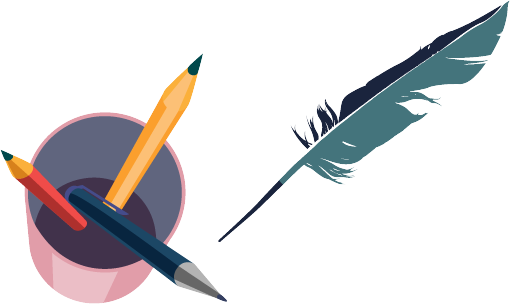 标题
标题
标题
标题
输入小标题
输入小标题
此处输入文本
此处输入文本
此处输入文本
输入小标题
此处输入文本
此处输入文本
此处输入文本
输入小标题
此处输入文本
此处输入文本
此处输入文本
此处输入文本
此处输入文本
此处输入文本
请在此处输入您的文本，或者将您的文本粘贴到此处。
请在此处输入您的文本，或者将您的文本粘贴到此处。
请在此处输入您的文本，或者将您的文本粘贴到此处。
请在此处输入您的文本，或者将您的文本粘贴到此处。
小标题
小标题
小标题
小标题
01
02
03
04
文本内容
此处输入文本此处入文本此处输入文本此处输入文本此处输入文本此处输入文本此处输入文本此处输入文本此处输入文本此处输入文本此处入文本此处输入文本此处输入文本此处输入文本此处输入文本此处输入文本此处输入文本此处输入文本
文本内容
文本内容
文本内容
文本内容
文本内容
文本内容
文本内容
文本内容
02
请在此处输入您的文字，或者复制您的文字粘贴到此处。请在此处输入您的文字，或者复制您的文字粘
文本
01
文本
文本
03
点击添加关键字
72%
您的内容打在这里，或者通过复制您的文本后，在此框中选择粘贴。
您的内容打在这里，或者通过复制您的文本后，在此框中选择粘贴，并选择只保留文字。您的内容打在这里，或者通过复制您的文本后您的内容打在这里。
28%
点击添加关键字
您的内容打在这里，或者通过复制您的文本后，在此框中选择粘贴，并选择只保留文字。您的内容打在这里，或者通过复制您的文本后您的内容打在这里。
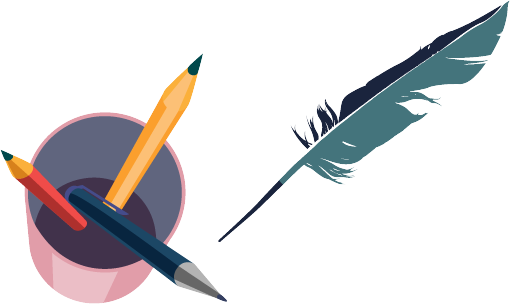 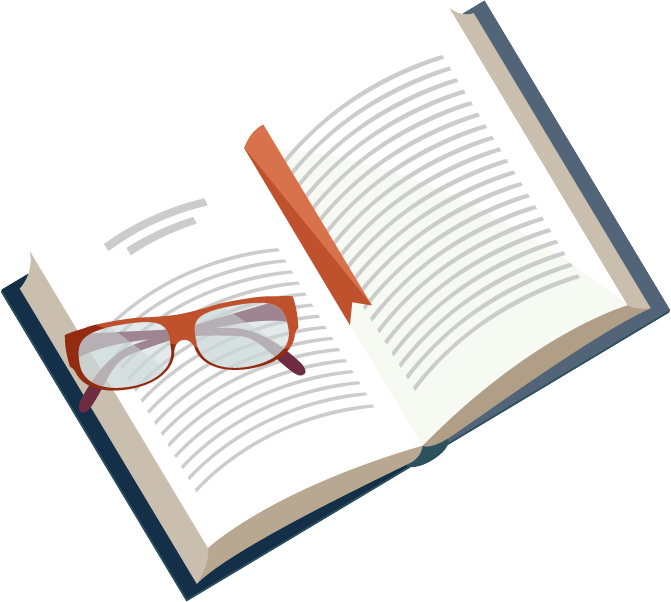 感谢观看 THANGKS!